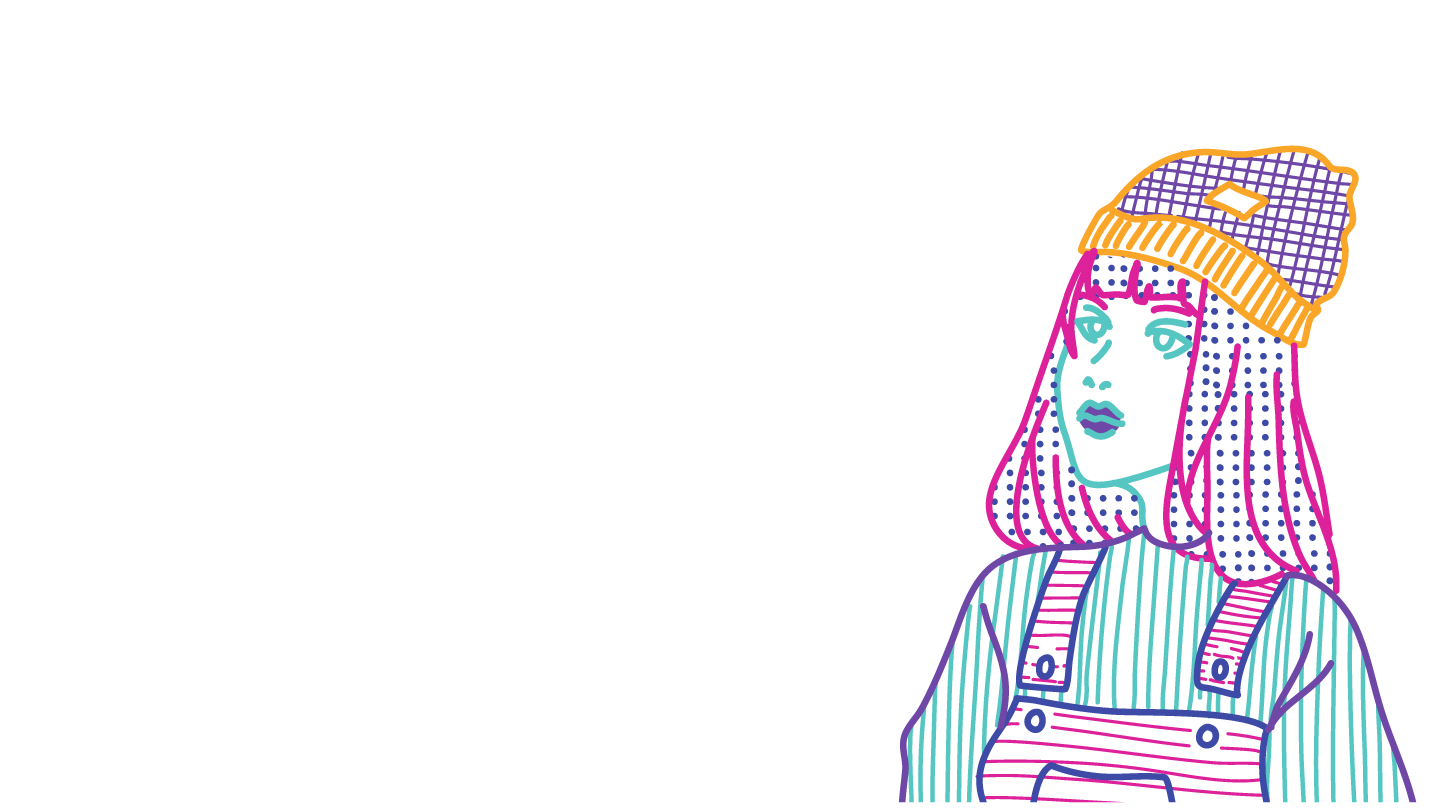 NEON
NEON
NEON
Pitch Deck
How to Use This Presentation
POWERPOINT
CANVA
GOOGLE SLIDES
Click on the "Google Slides" button below this presentation preview. Make sure to sign in to your Google account. Click on "Make a copy." Start editing your presentation.

Alternative: Click on the "Share" button on the top right corner in Canva and click on "More" at the bottom of the menu. Enter "Google Drive" in the search bar and click on the GDrive icon to add this design as a Google slide in your GDrive.
Click on the "PowerPoint" button below this presentation preview. Start editing your presentation.

Alternative: From Canva template file, Click on the "Share" button on the top right corner in Canva and click on "More" at the bottom of the menu. Enter "PowerPoint" in the search bar and click on the PowerPoint icon to download.
Click on the "Canva" button under this presentation preview. Start editing your presentation. You need to sign in to your Canva account.
Table Of Contents
3.
1.
2.
INTRODUCTION
OUR PRODUCTS
ABOUT US
Elaborate on what you want to discuss.
Elaborate on what you want to discuss.
Elaborate on what you want to discuss.
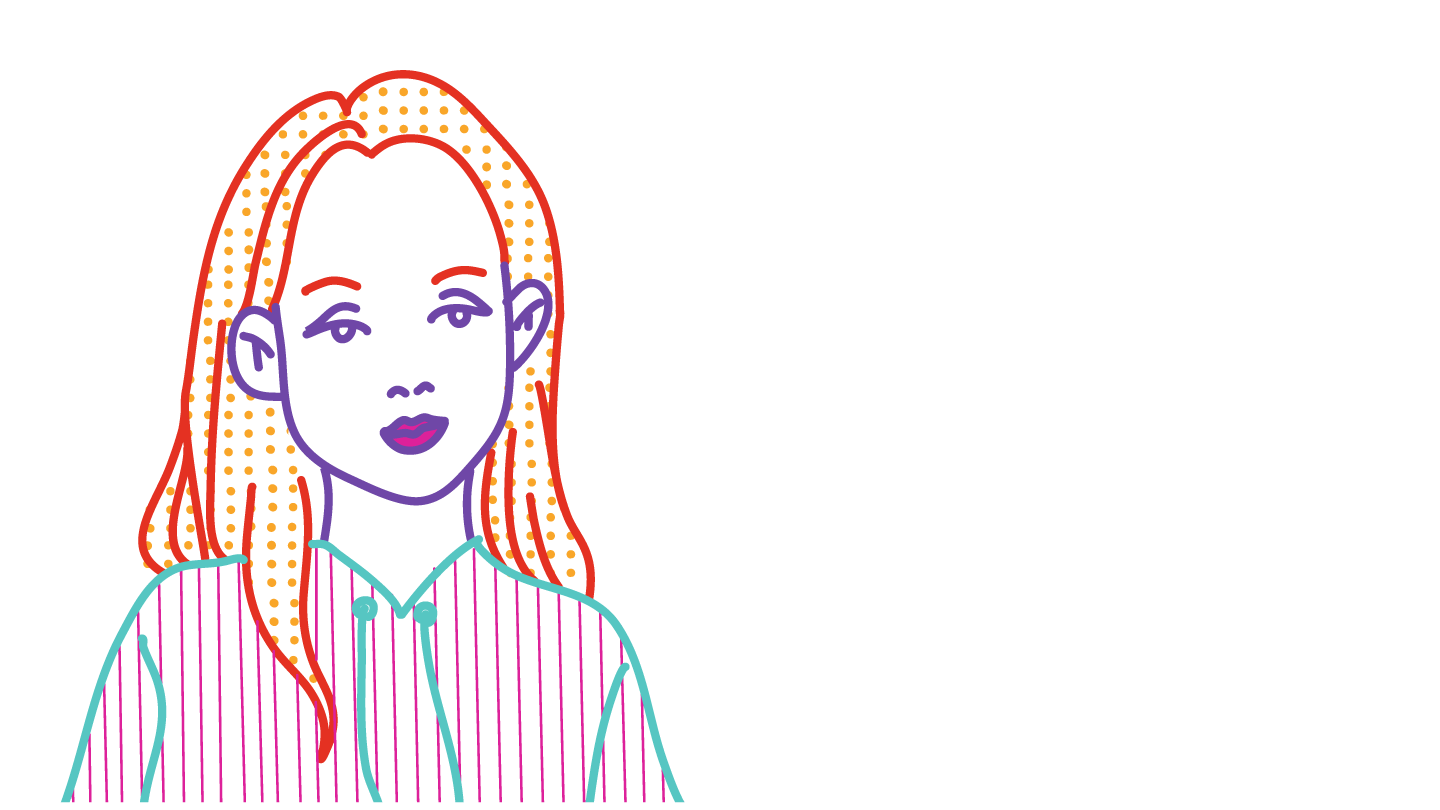 1.
Introduction
Elaborate on what you want to discuss.
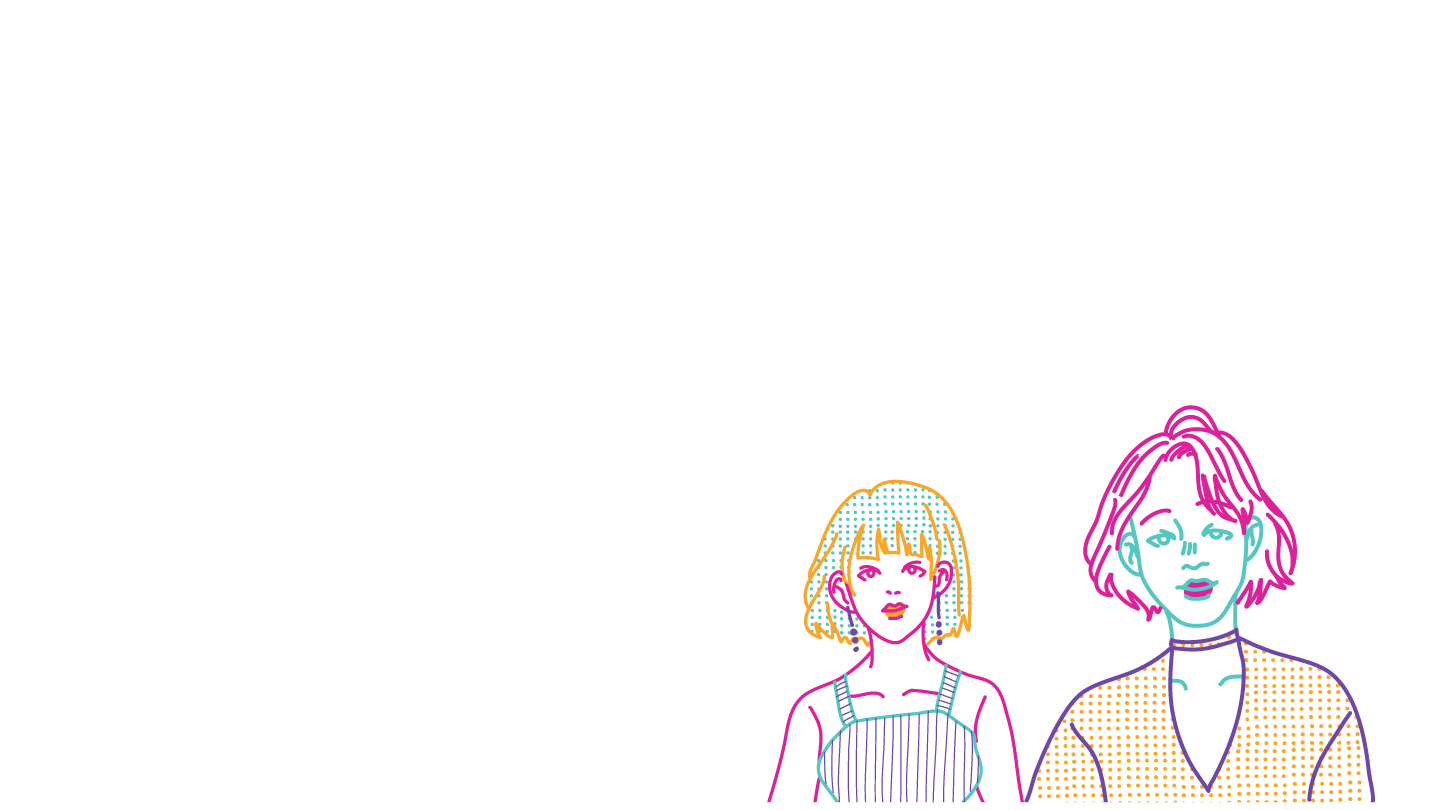 Welcome To Presentation
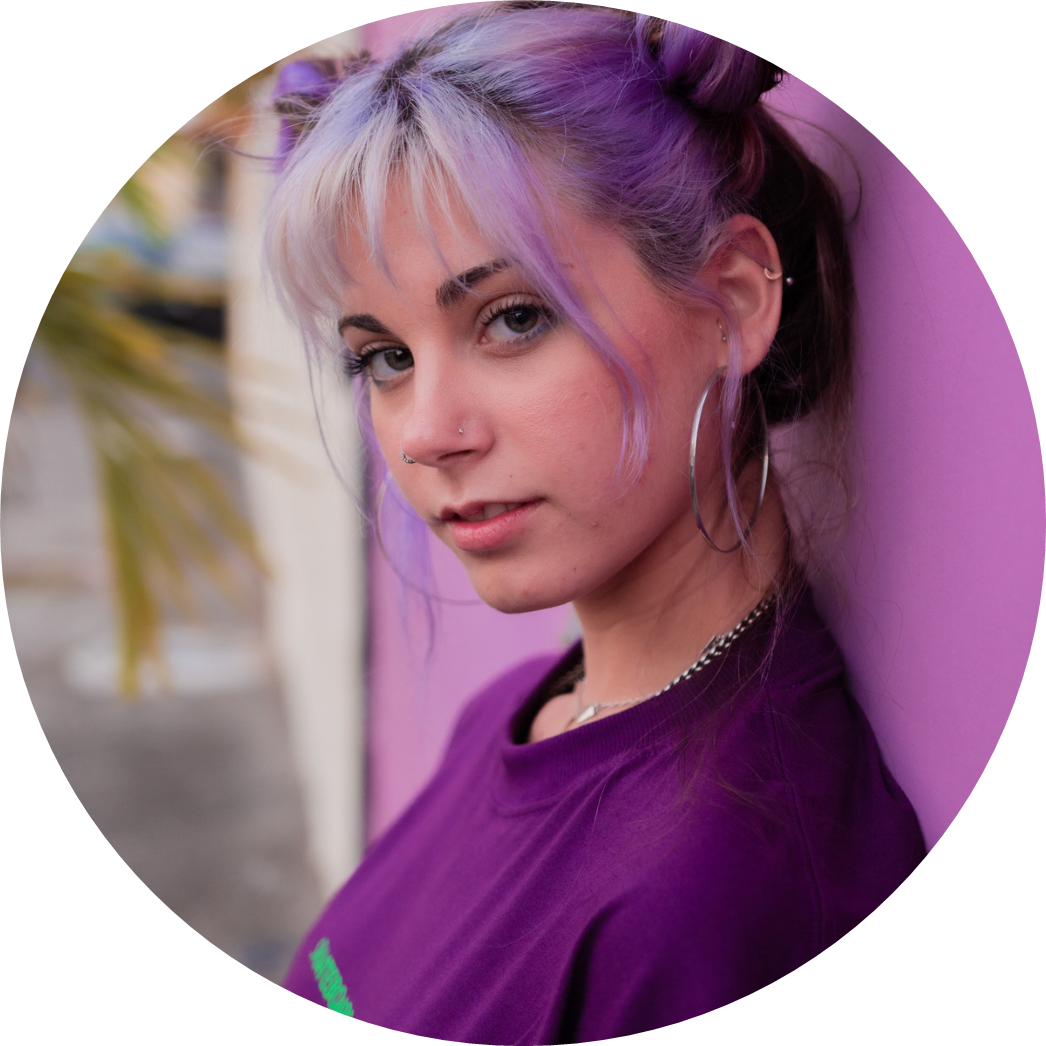 I'm Rain, and I'll be sharing with you my beautiful ideas. Follow me at @reallygreatsite to learn more.
Our Company
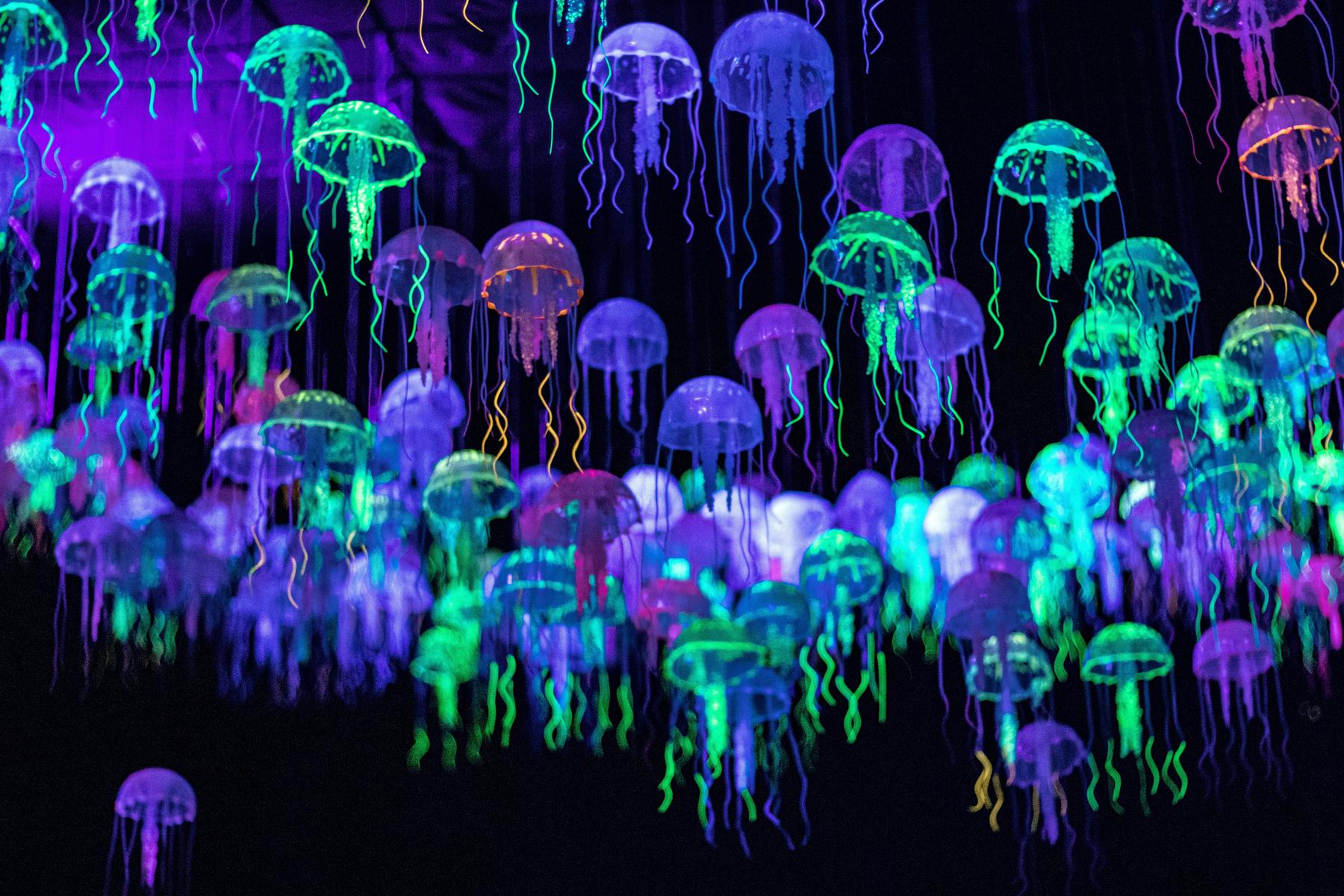 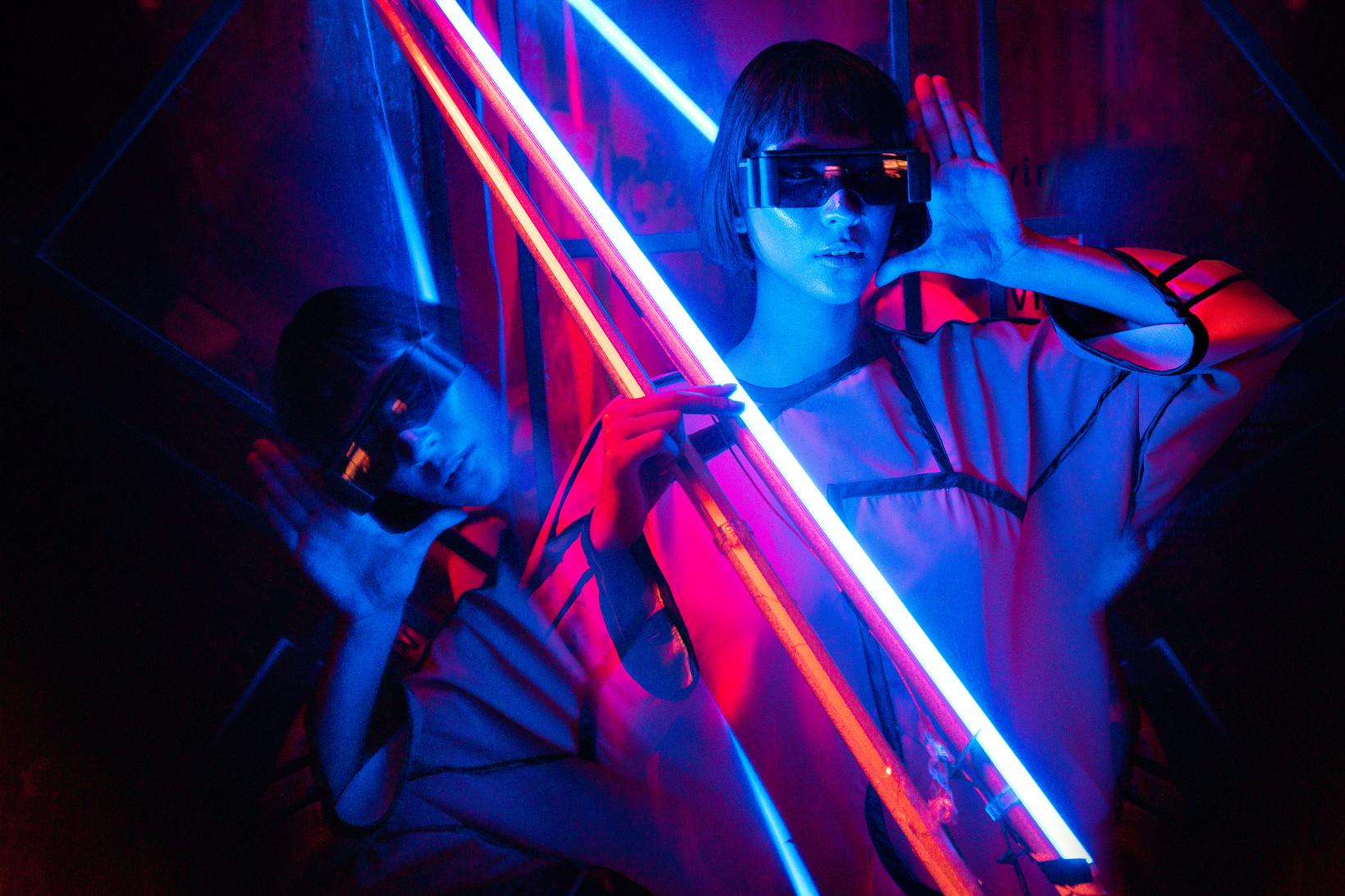 WHAT WE DO?
WHO WE ARE?
Briefly elaborate on
what you want to discuss.
Briefly elaborate on
what you want to discuss.
Add a Timeline Page
ADD A MAIN POINT
ADD A MAIN POINT
ADD A MAIN POINT
ADD A MAIN POINT
Elaborate on what you want to discuss.
Elaborate on what you want to discuss.
Elaborate on what you want to discuss.
Elaborate on what you want to discuss.
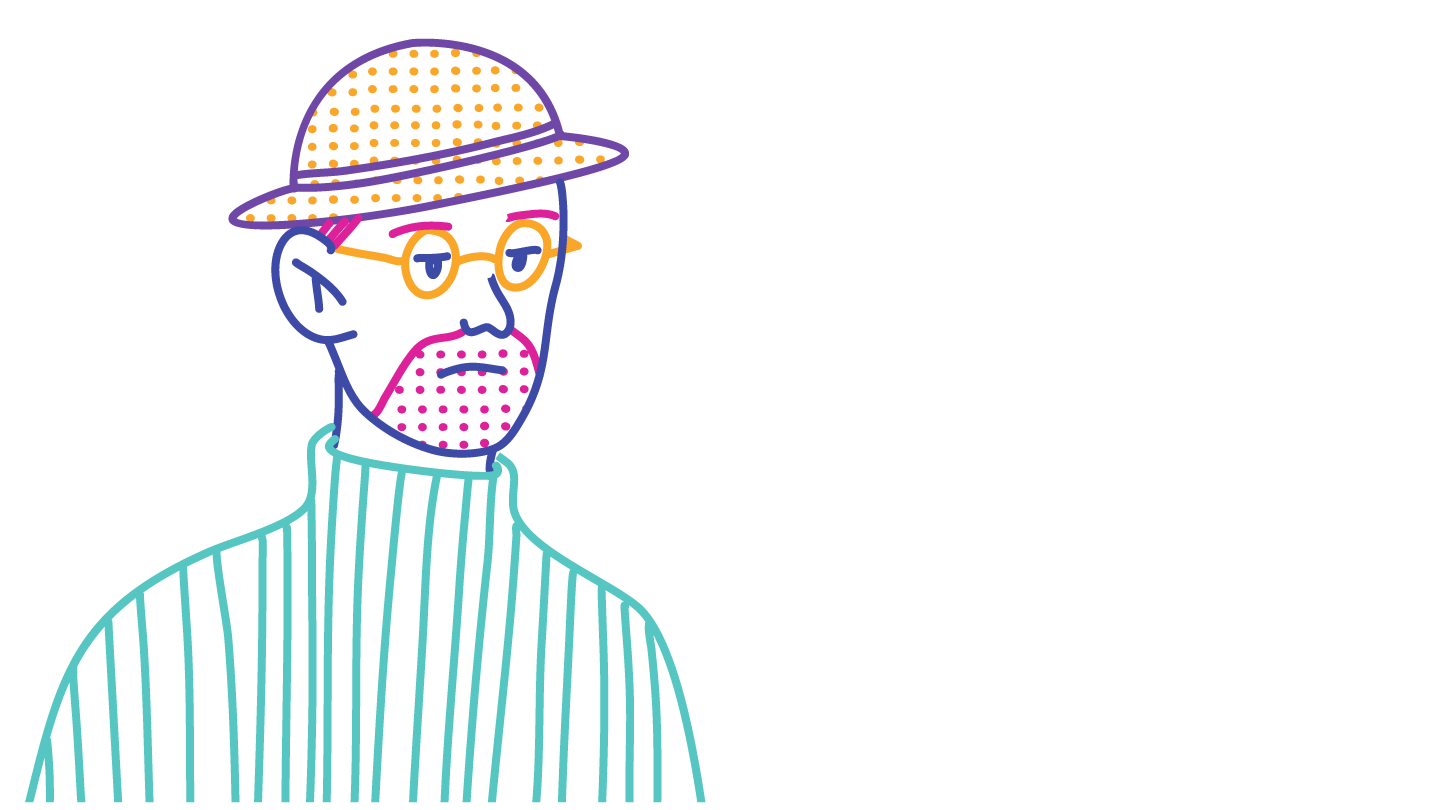 2.
Our Process
Elaborate on what you want to discuss.
Our Services
SERVICE 2
SERVICE 3
SERVICE 1
Briefly elaborate on what you want to discuss.
Briefly elaborate on what you want to discuss.
Briefly elaborate on what you want to discuss.
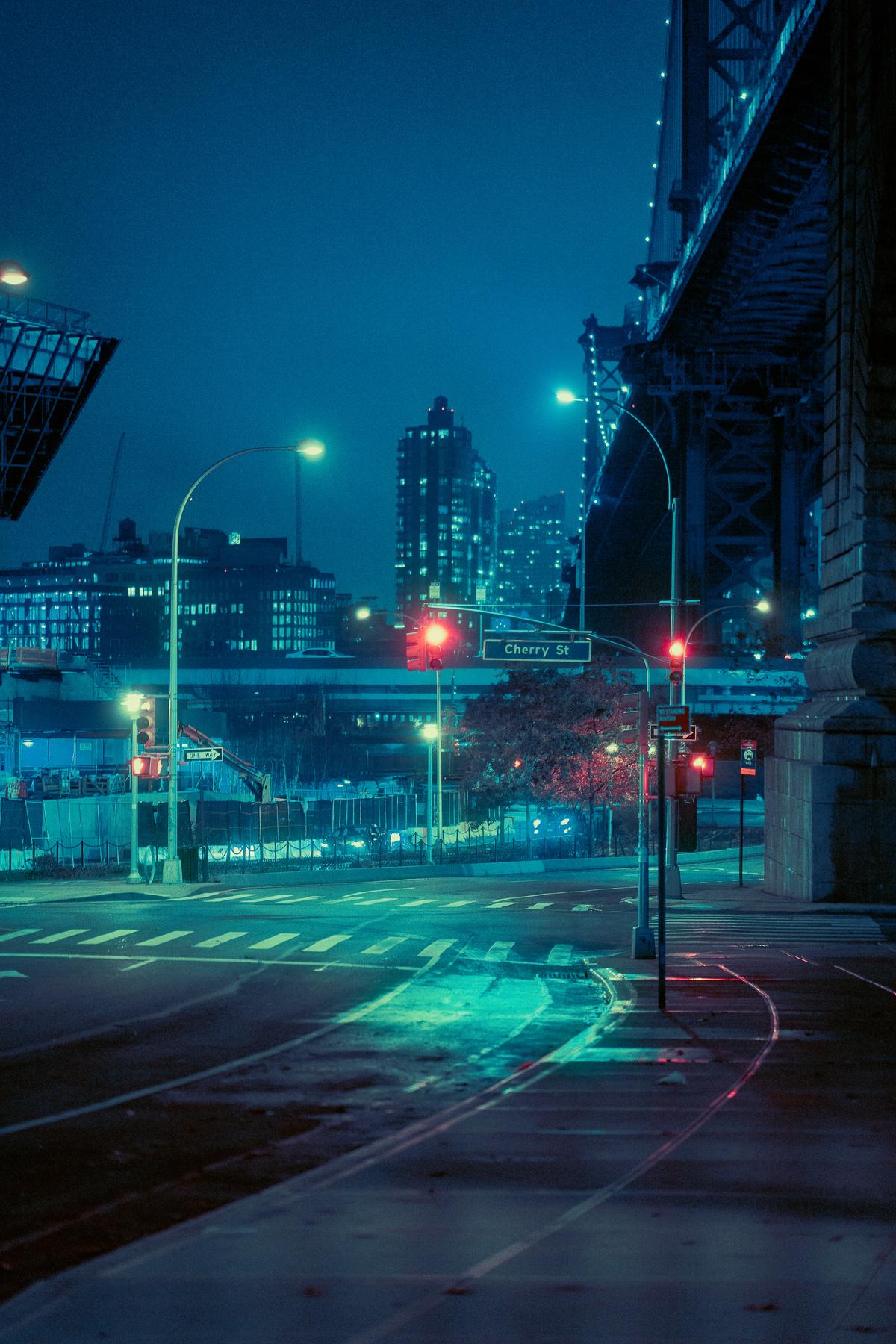 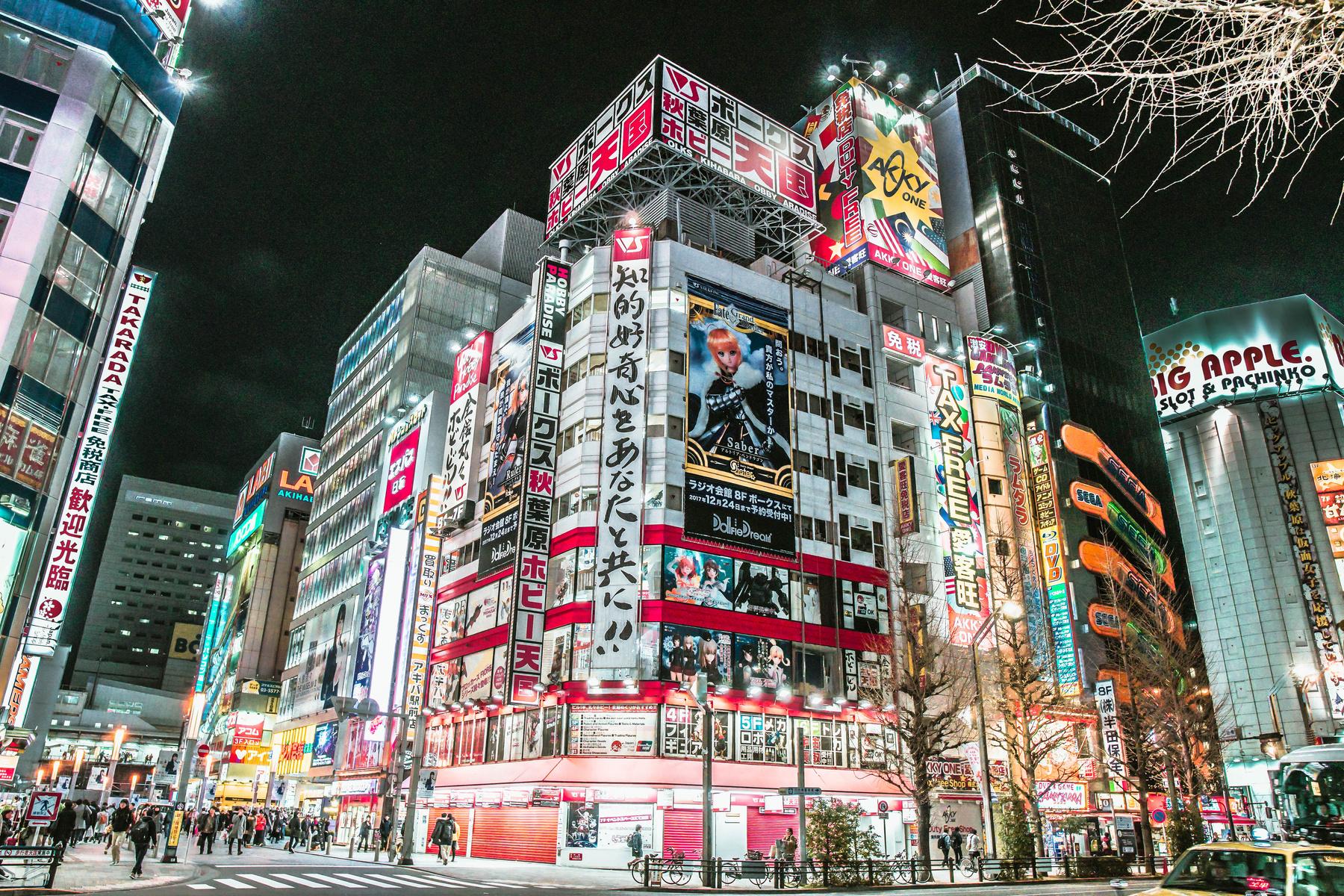 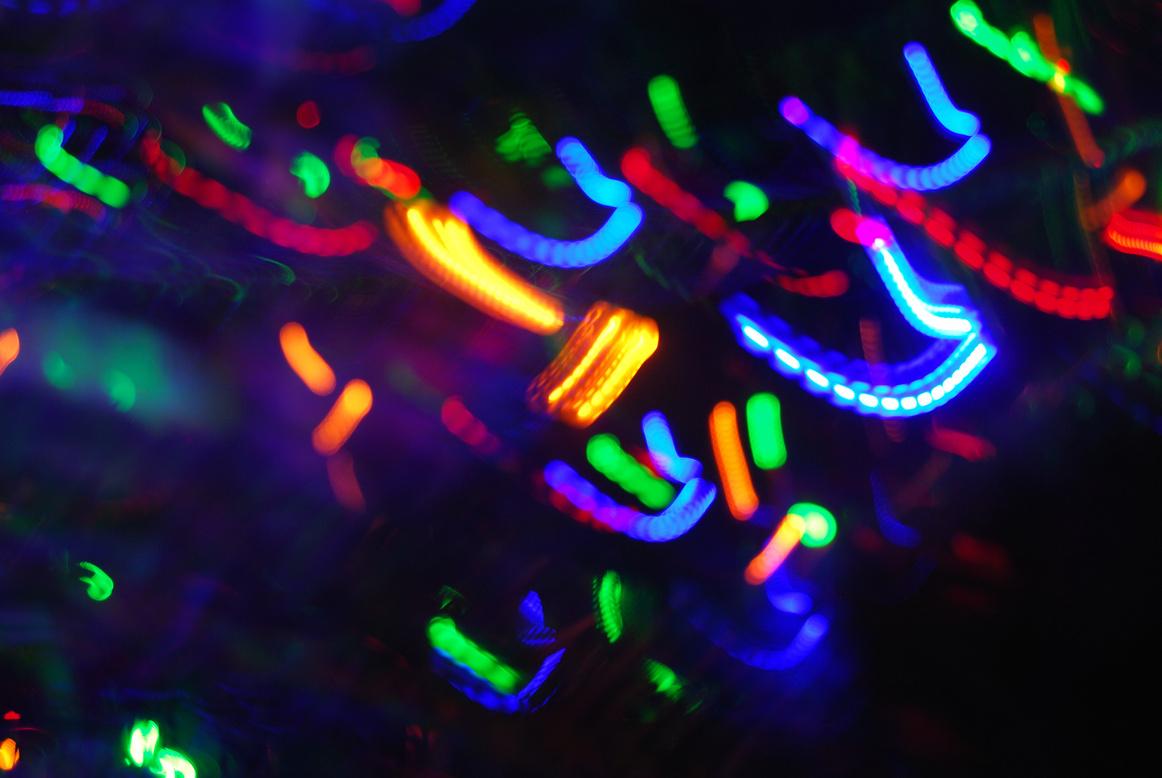 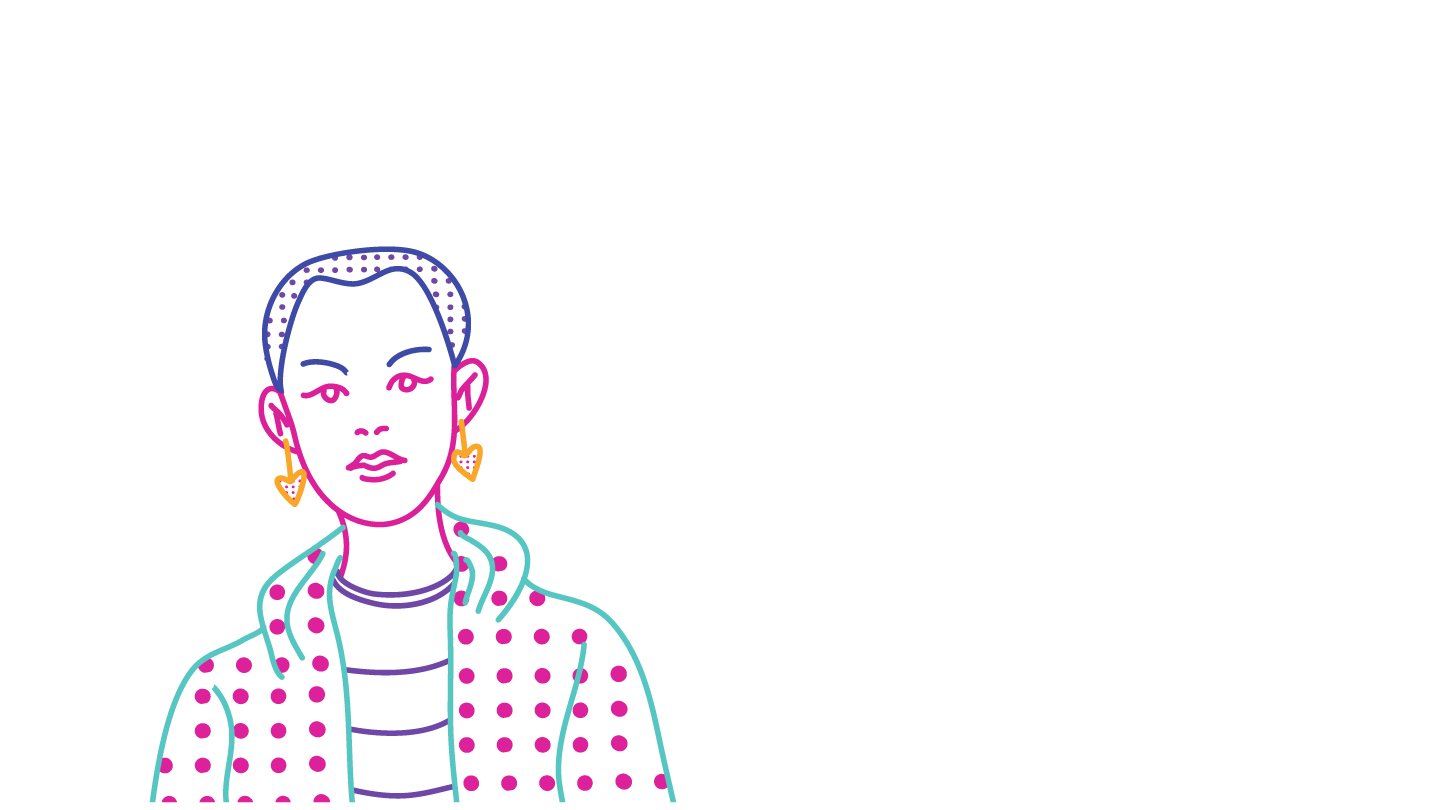 Your Project
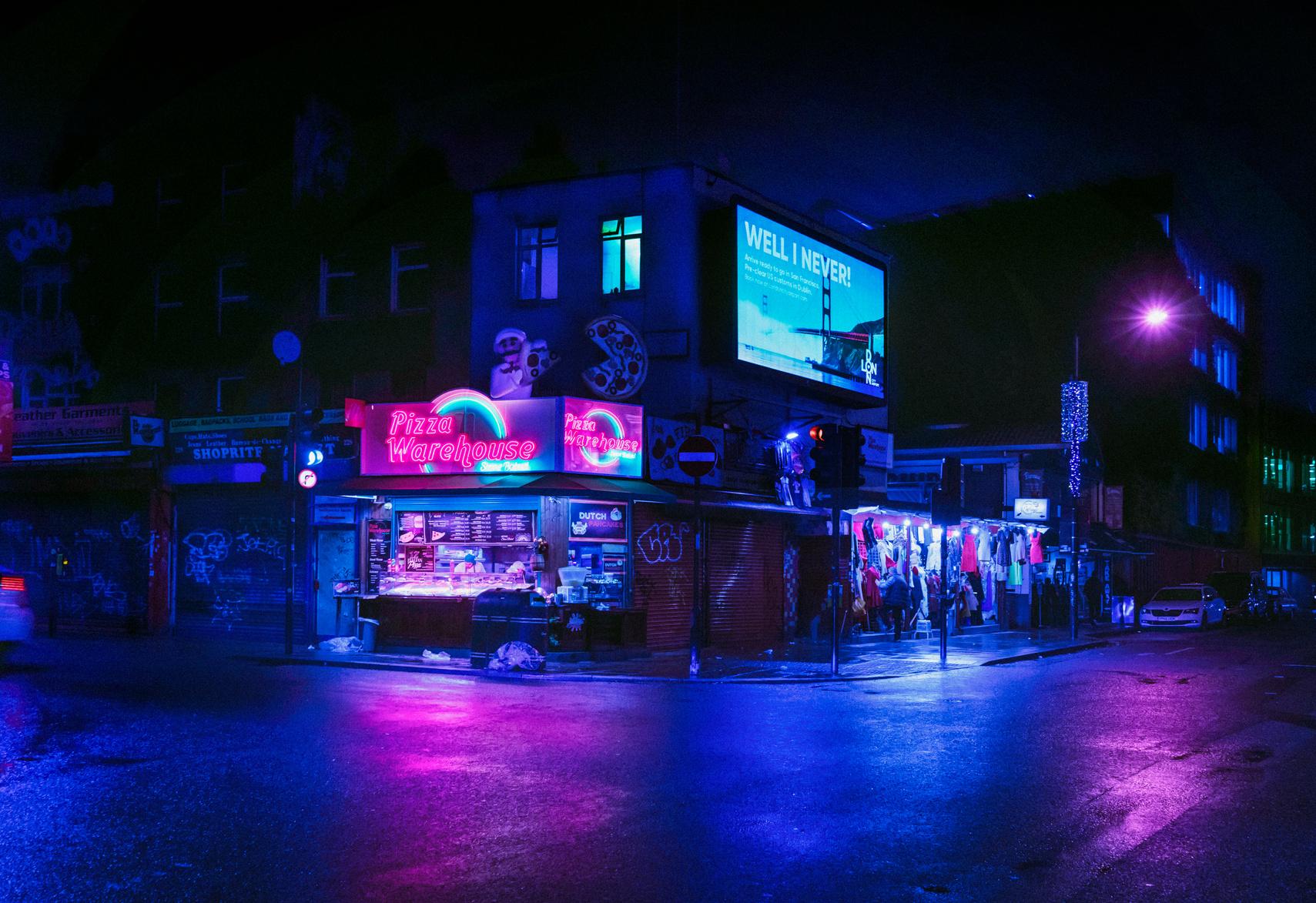 Presentations are communication tools that can be used as demonstrations, lectures, speeches, reports, and more. It is mostly presented before an audience. It serves a variety of purposes, making presentations powerful tools for convincing and teaching.
YEAR: 2022
ROLE: WRITE YOUR ROLE
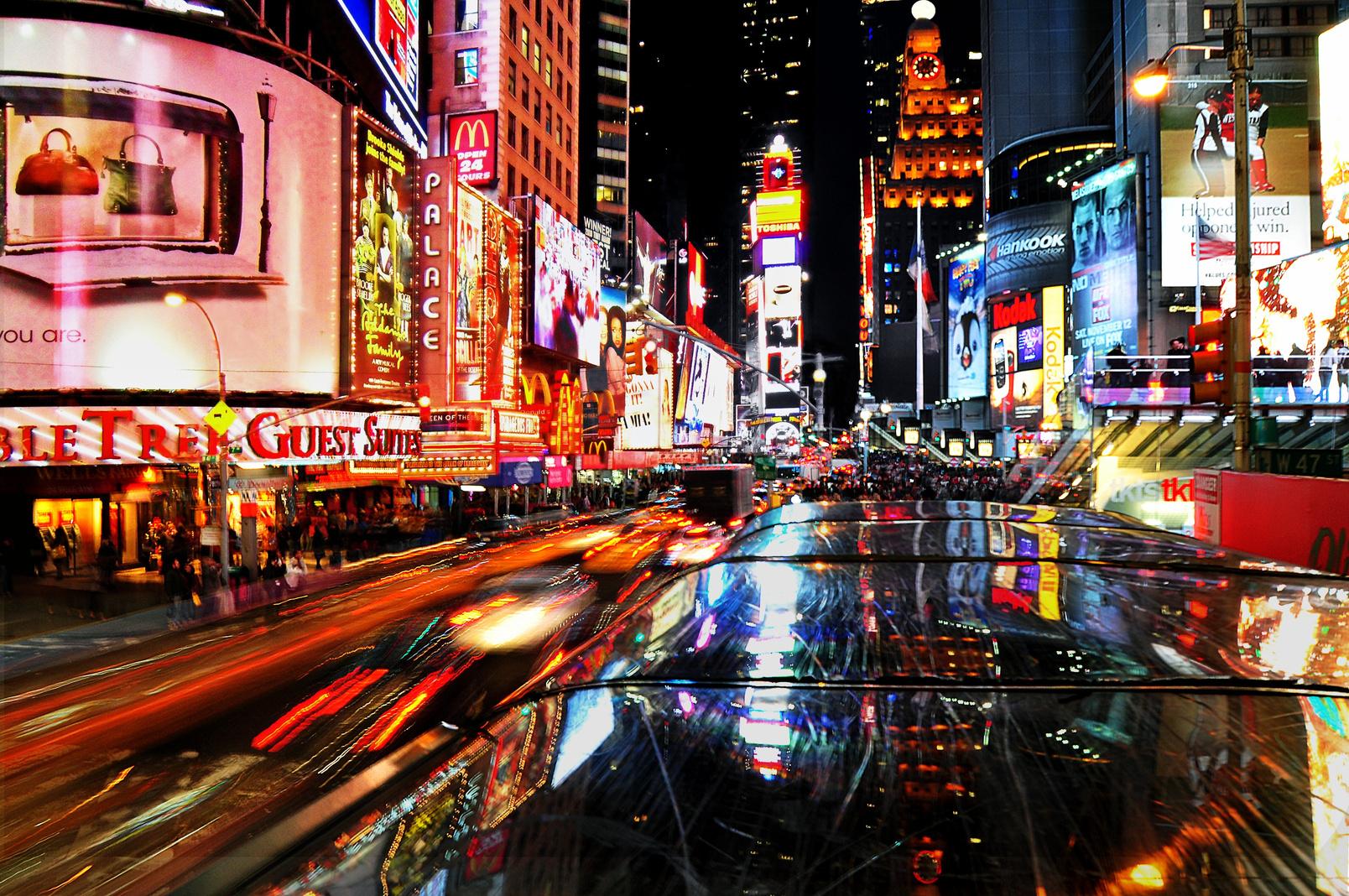 Gallery Image
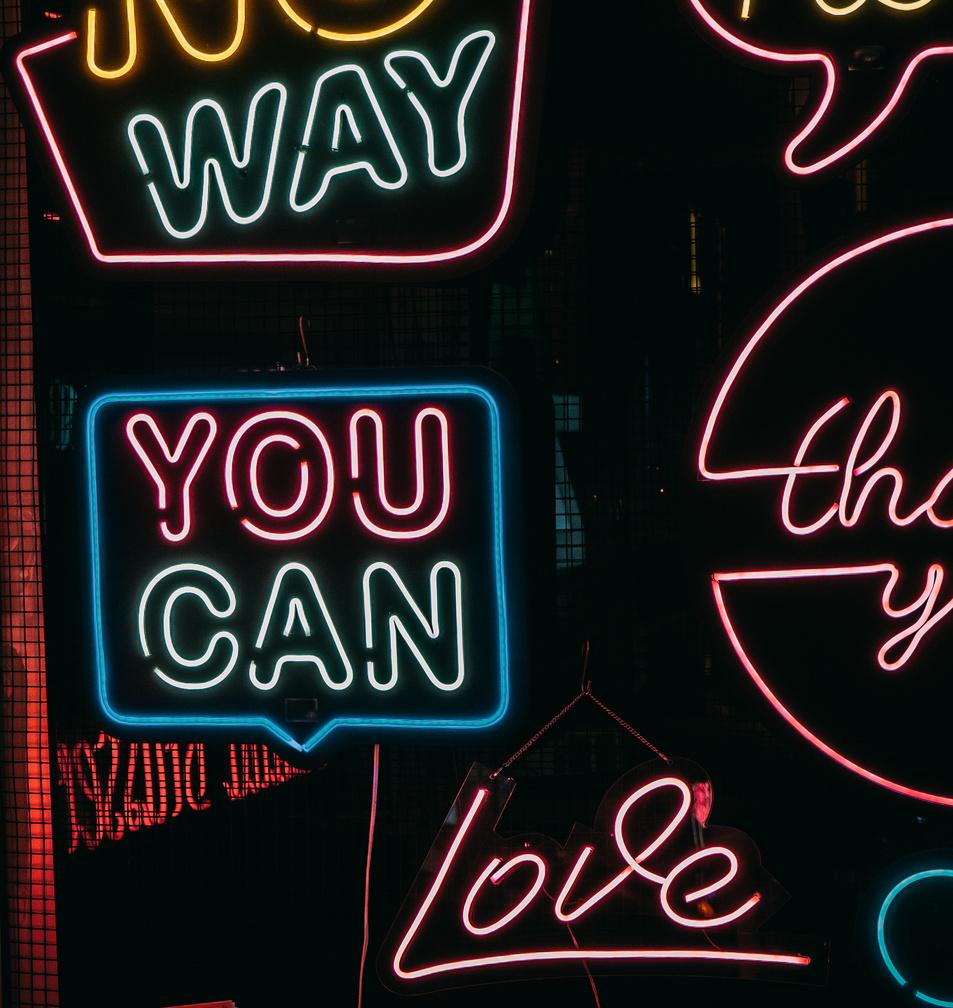 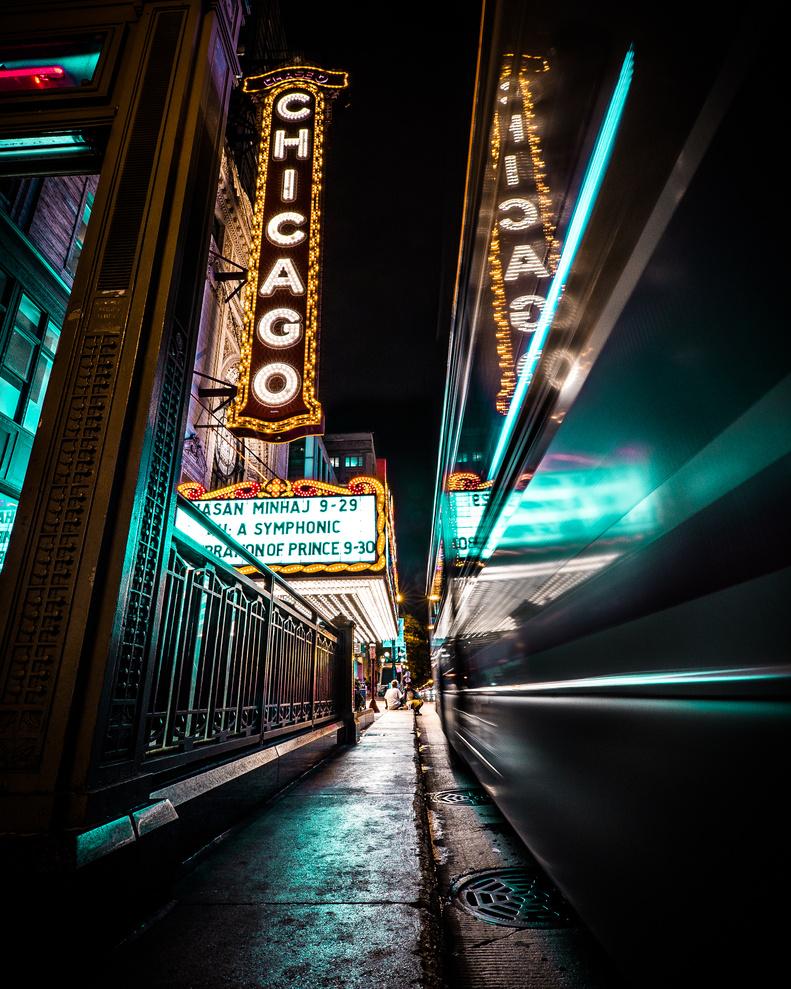 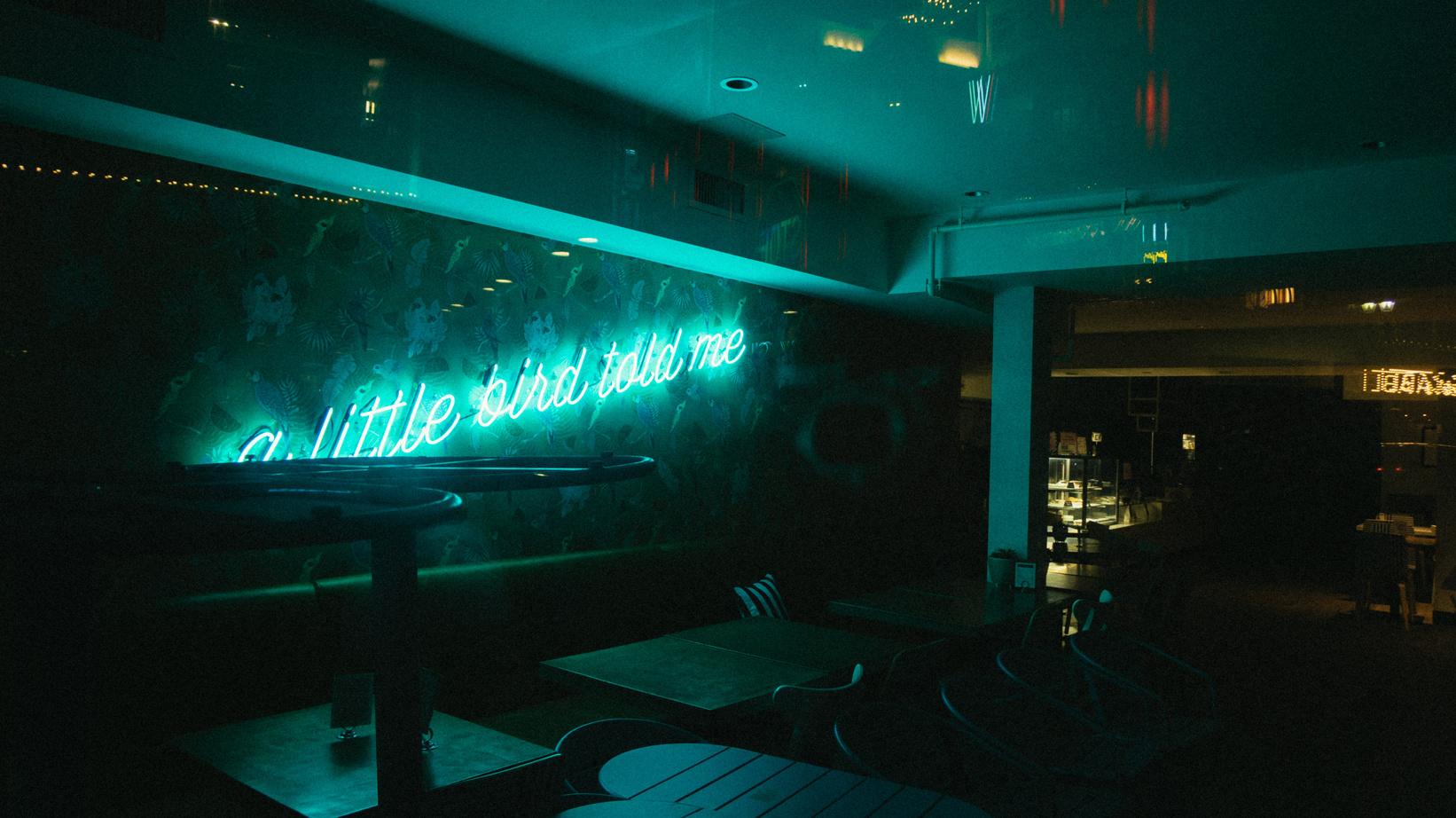 What can you say about your projects?
Share it here!
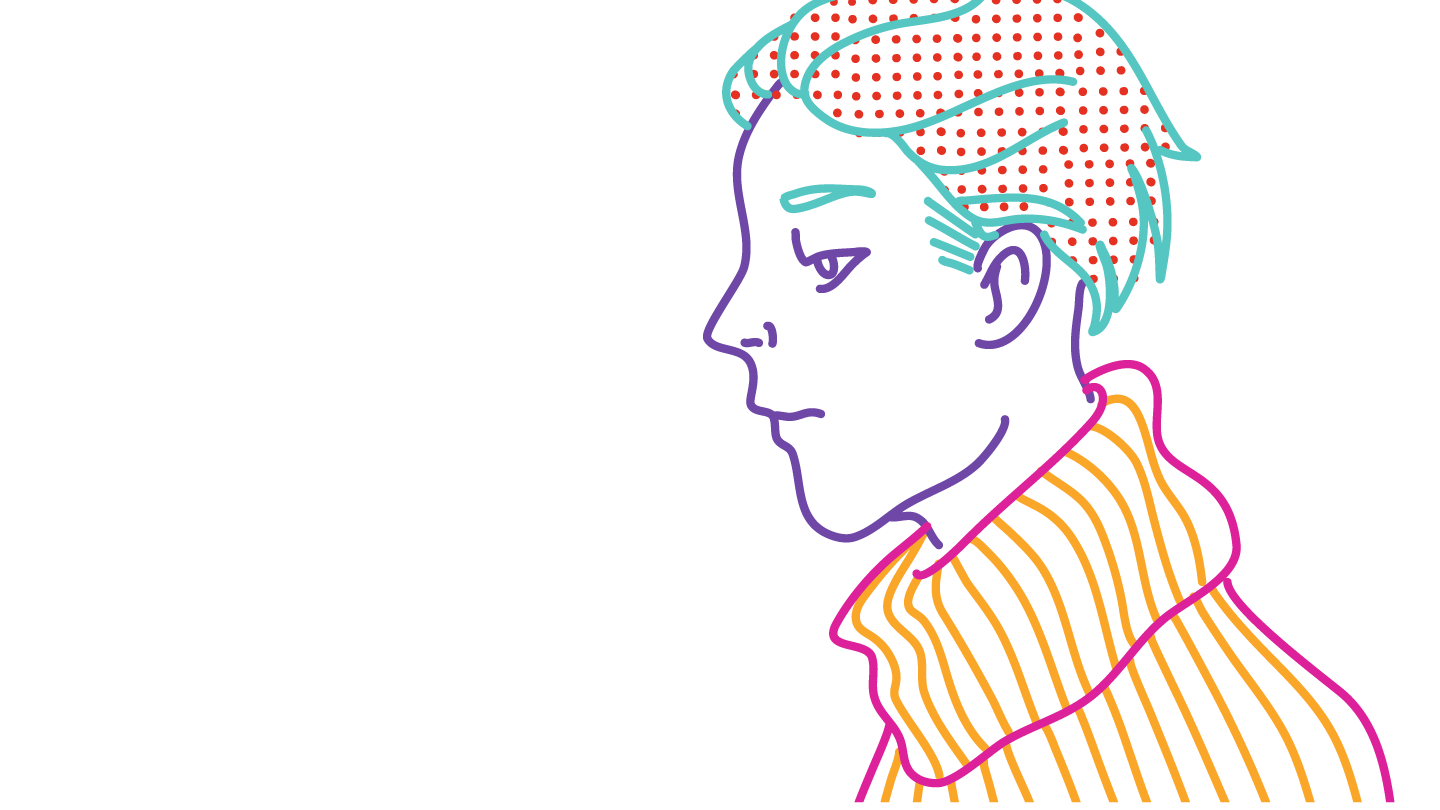 3.
About Us
Elaborate on what you want to discuss.
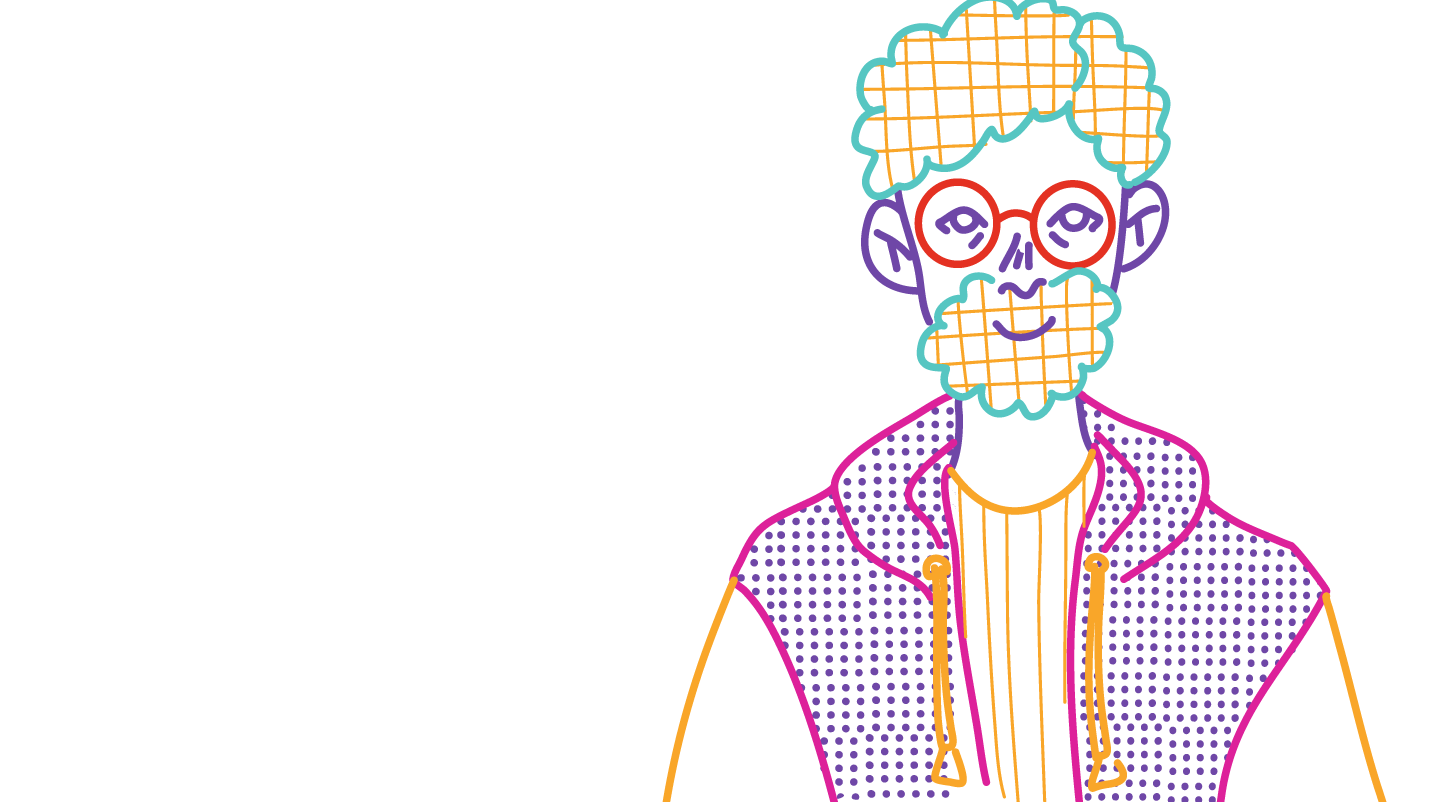 Our
History
Presentations are communication tools that can be used as demonstrations, lectures, speeches, reports, and more. It is mostly presented before
an audience.
The Team
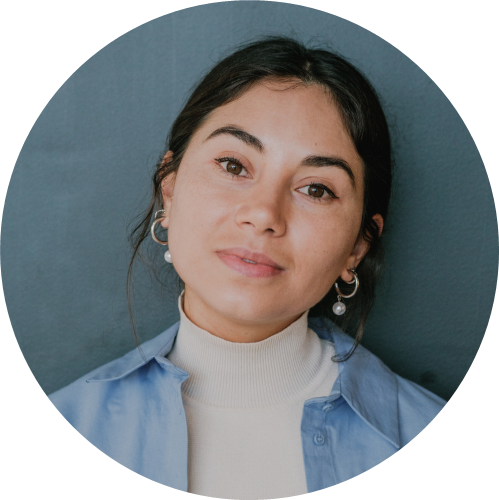 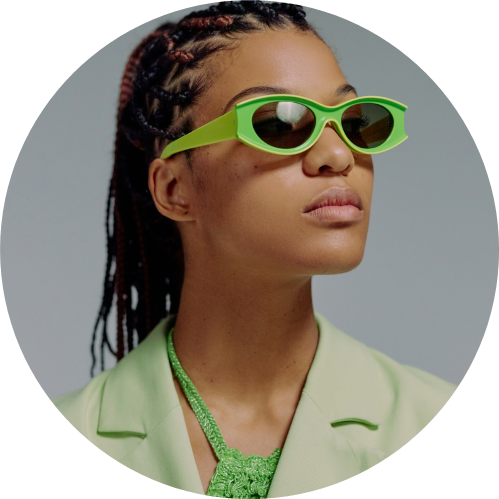 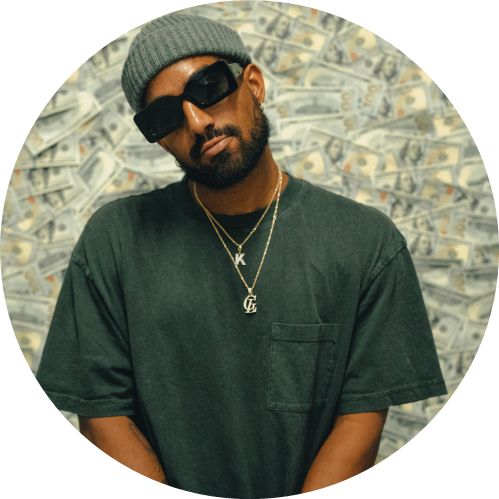 NAME
NAME
NAME
Title or Position
Title or Position
Title or Position
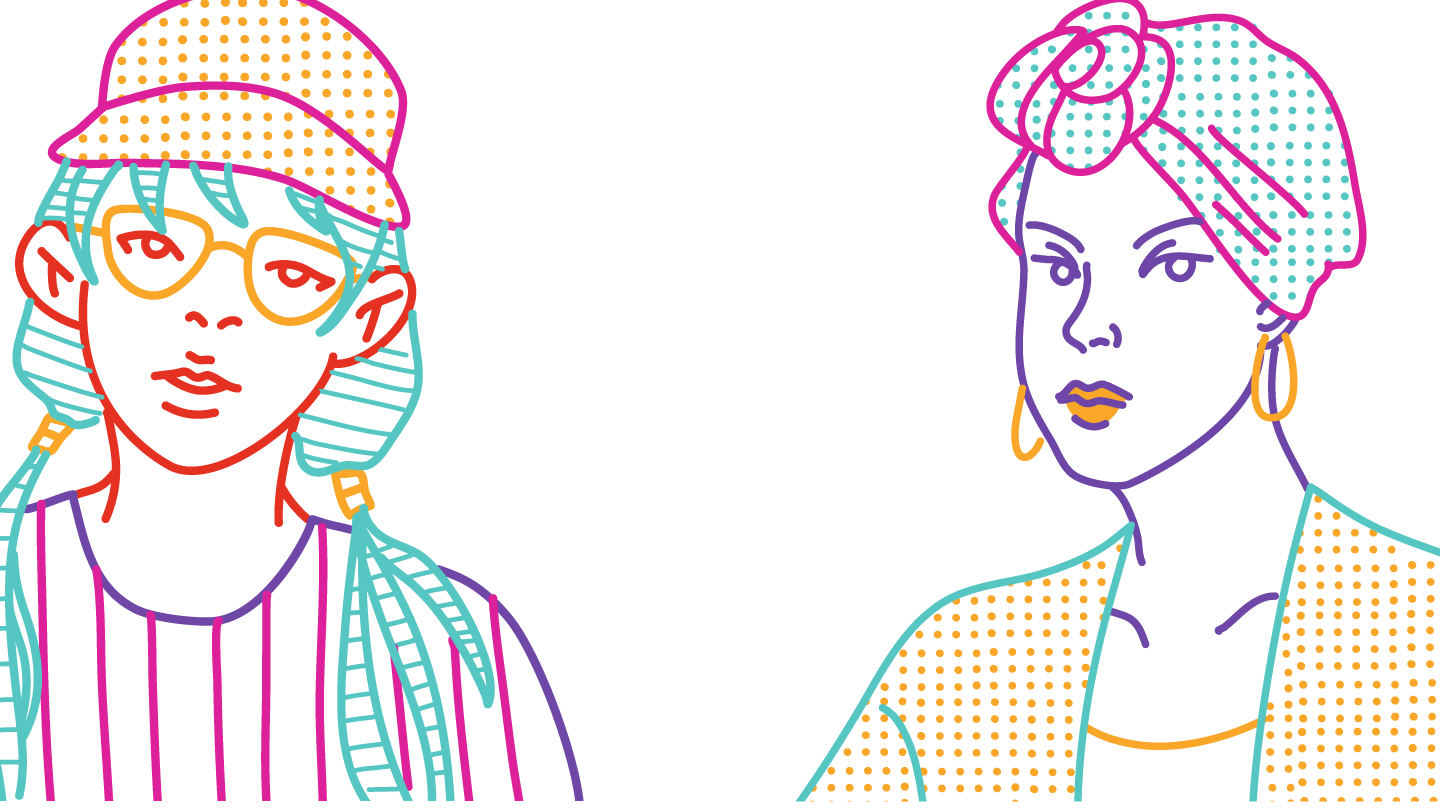 Write an original statement or inspiring quote
— Include a credit, citation,
or supporting message
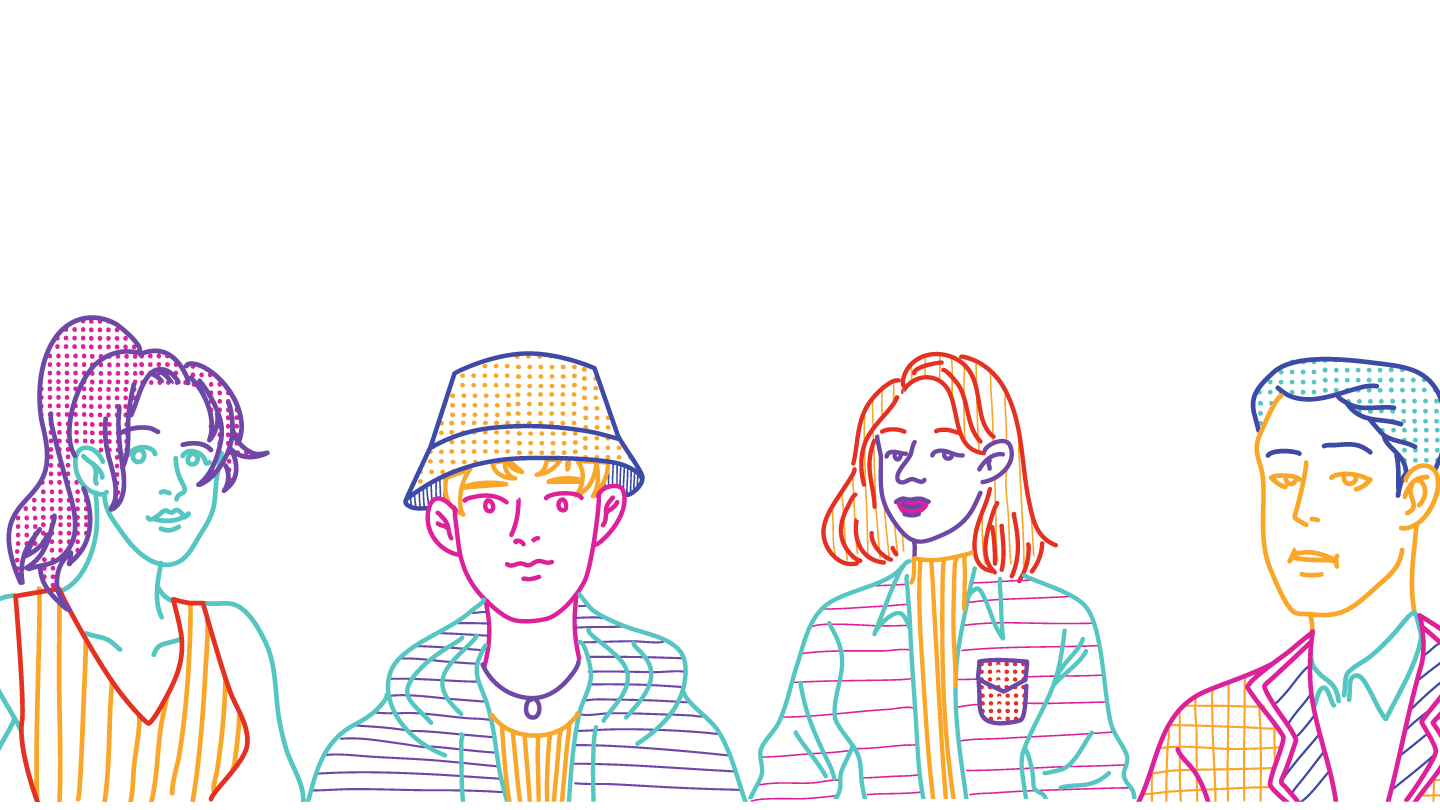 Thank you!
Write a closing statement or call-to-action here.
Resource 
Page
Use these design resources in your
Canva Presentation.
This presentation template uses the following free fonts:
Titles: Satisfy
Headers: Lato
Body Copy: Lato
You can find these fonts online too. Happy designing! 

Don't forget to delete this page
before presenting.
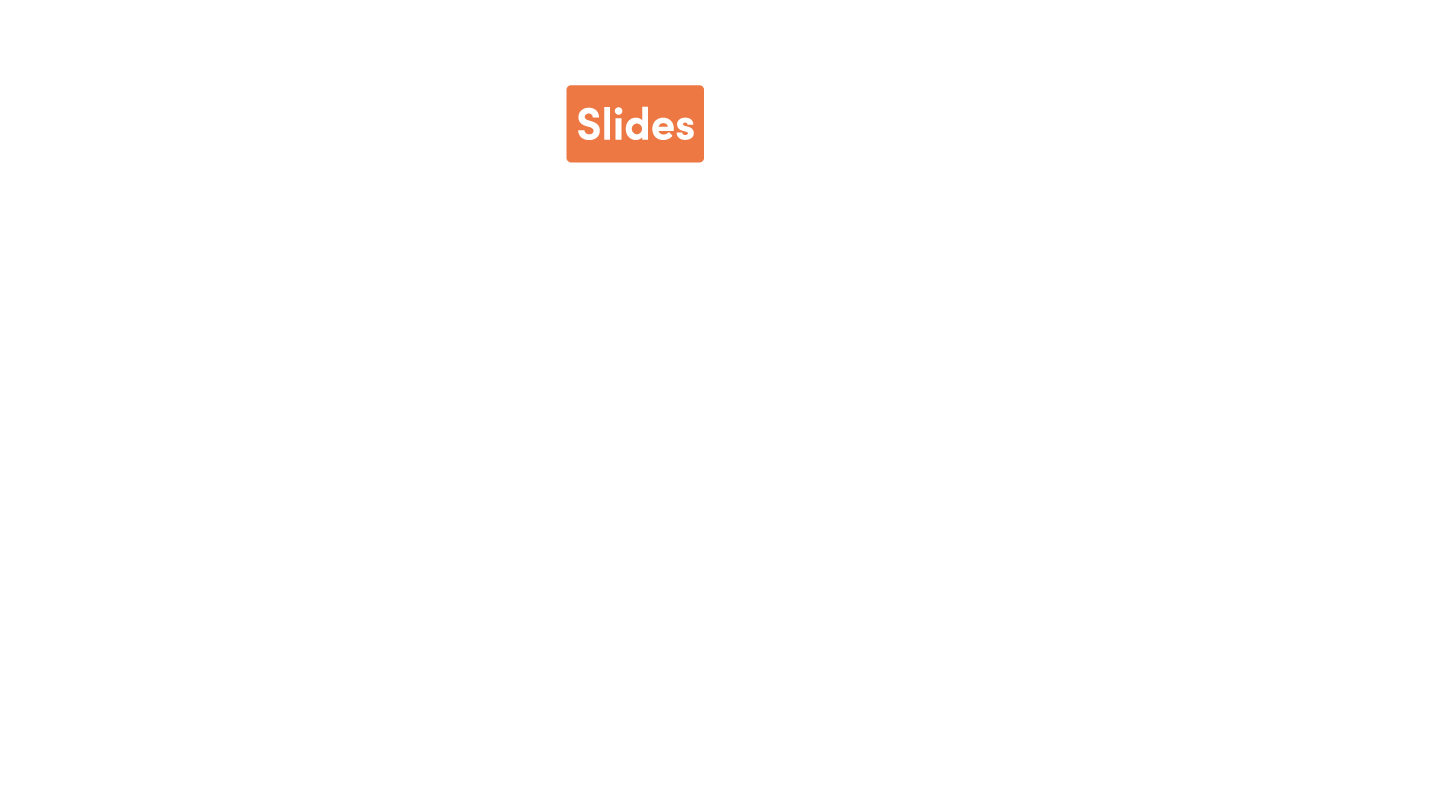 This presentation template is free for everyone to use thanks to the following:
SlidesCarnival for the presentation template
Pexels for the photos
Happy designing!